Rejoice, All Who Trust in the Lord
Scripture Reading: Psalm 5:1-6
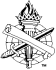 Psalm 5: A Morning Prayer
Reminds us of Christ’s morning prayers, Mark 1:35
David and Jesus trusted in the Lord and were blessed, Psalm 5:11-12
Like David, those who trust in the Lord...
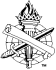 2
Pray in the Morning, 5:1-3
Dedicate ourselves to prayer, 1 Thess. 5:17 (Eph. 6:18)
Directed to God, Matthew 6:9
Trust in God (2); Matthew 7:7-11; 1 John 5:14-15
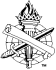 3
A Morning Prayer, 5:1-3
David’s morning prayer (Matt. 6:11)
Urgency, Luke 11:5-8
Regularity, Daniel 6:10
Thoughtful focus, Matthew 6:7-8
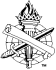 4
A Warning to the Wicked, 5:4-6
We pray confidently when we shun wickedness, Hebrews 4:16
God rejects prayers of sinful, 1 Peter 3:12
Recognize God’s holiness and come before Him without harboring sin, 1 Timothy 2:8
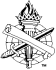 5
A Warning to the Wicked, 5:4-6
We pray confidently when we shun wickedness, Hebrews 4:16
Israel’s prayers refused, Malachi 1:7-8, 9-11
Doubtful prayers will go unanswered, James 1:5-8
Husband who dishonors wife, 1 Peter 3:7
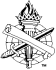 6
A Renewed Prayer in God’s House, 5:7-8
The church is God’s holy temple, Ephesians 2:21-22; 1 Peter 2:4-5
In God’s house there is:
Mercy (7); Acts 2:47 (3:19)
Reverent worship (7); 1 Corinthians 14:33, 40
God’s righteousness and ways (8); Psalm 23:3; Matthew 7:13-14
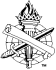 7
Woe Pronounced on Wicked, 5:9-10
The faithful are distinguished from the wicked, 5:9
Unfaithful bring destruction upon themselves, Ezekiel 18:20
Each bears his own guilt, Romans 3:9-19, 23
Our escape is through faith in Christ, Romans 3:20-24
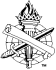 8
Anticipated Blessings, 5:11-12
Trust God and rejoice in His protection, Romans 8:31-32
Love God’s name and be surrounded by His shield, Ephesians 6:10-13
His honor, character, and authority, Col. 3:17
Fellowship with God secures us, 1 John 1:6-7; 2:3-6 (Matthew 7:24-25)
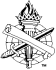 9
Rejoice in the Lord!
Trust in God without distraction, Matthew 6:25-34
Prayer is a great fortress for our souls, Philippians 4:6-7
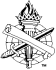 10